Меркурий
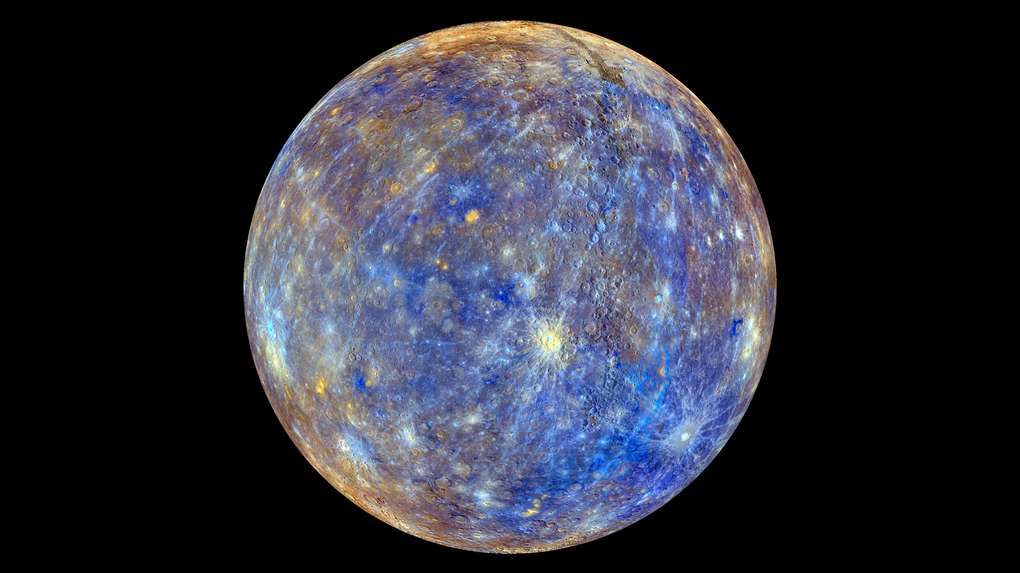 Mercury
passport
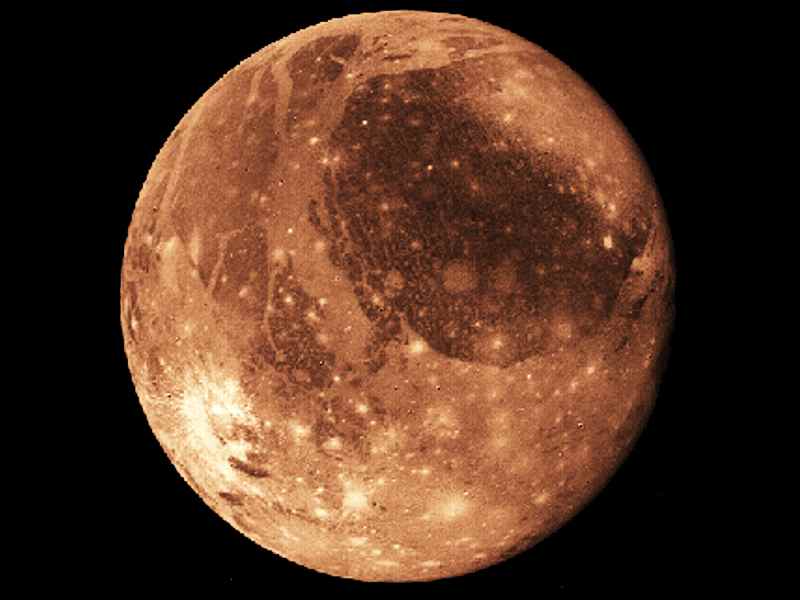 name: mercury
Address:the solar system, the milky way, galaxy,  the universe
Weight: 3.3 * 10.3
Age:4.600 million year
Color: brown
Closest neighbours: ----
Hobbies: space travel
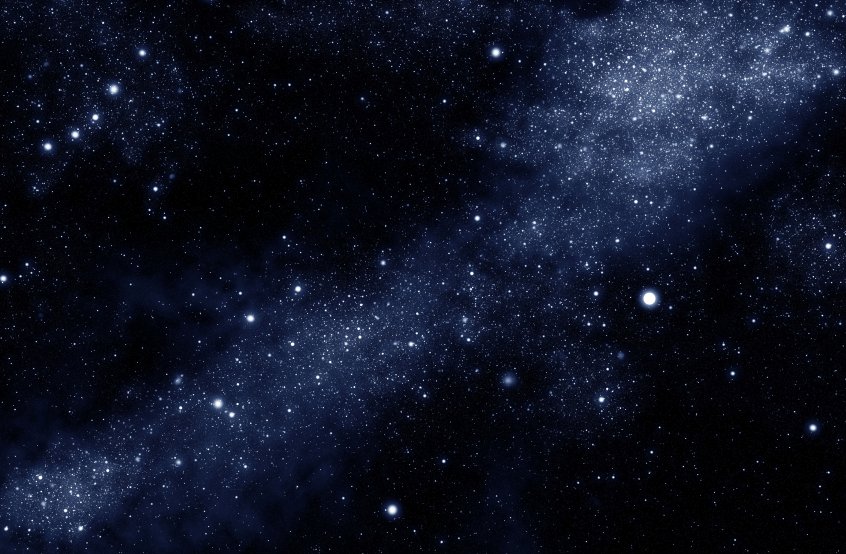 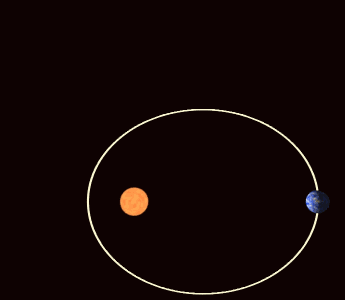 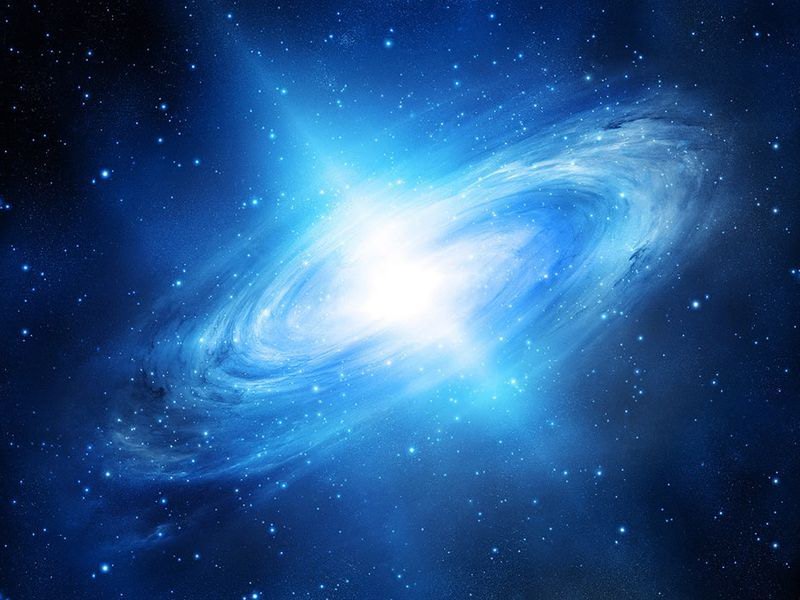 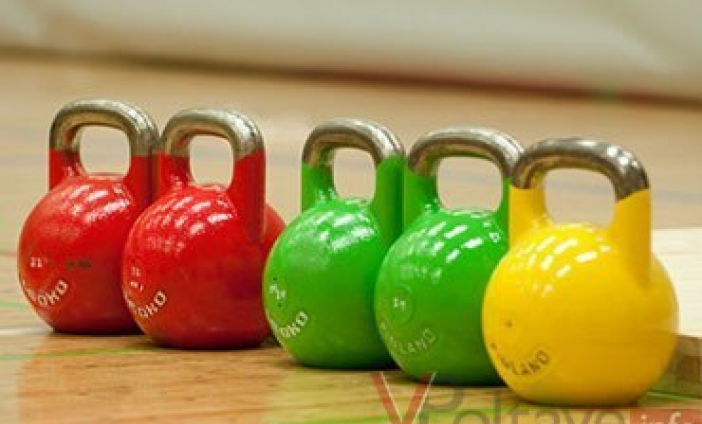 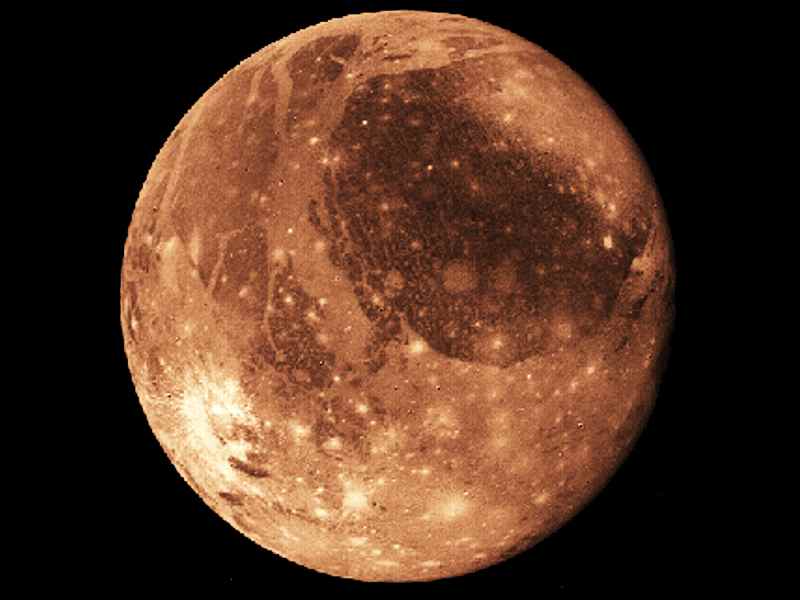 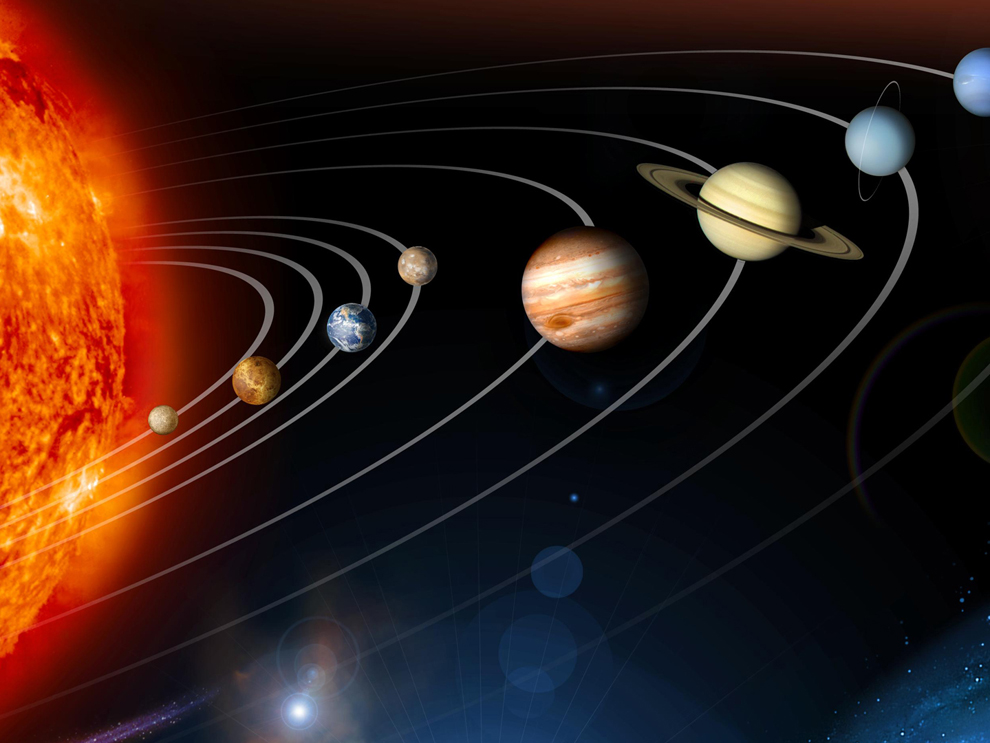 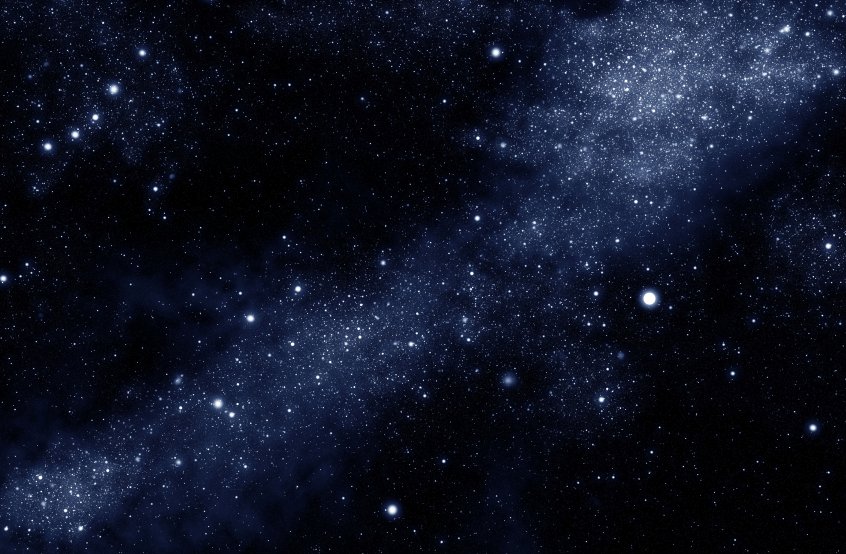